強化学習におけるサブゴールの発見と行動学習
室蘭工業大学　情報電子工学系学科４年
認知ロボティクス研究室
小橋　遼
強化学習とは
学習者（エージェント）がある状態においてある行動をとった時，報酬を得る
報酬の値や得るタイミングは外部から設定される
エージェントはより良い報酬が得られる行動を選択
得られる報酬を累積し，将来的に累積された報酬を最大にすることで学習
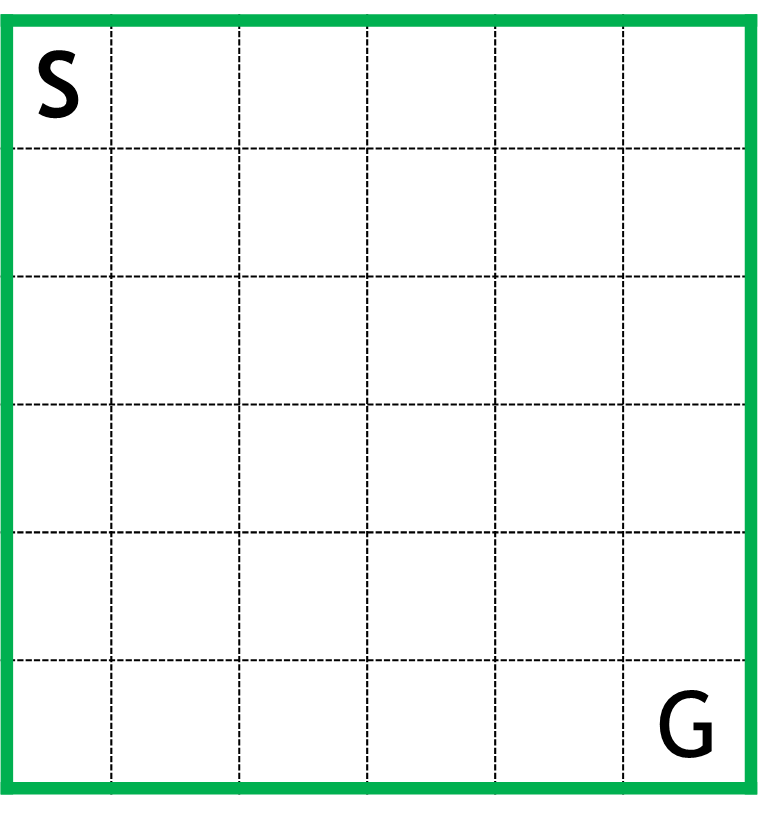 壁
例:経路探索問題
　　試行錯誤を繰り返し，
　　経路を学習
S：スタート
G：ゴール
報酬
[Speaker Notes: 外部→ユーザー等、エージェント以外
一例として、経路探索問題]
ゴールとサブゴール
エージェントが到達すると報酬を得られる状態
	→ゴール
到達しても報酬は得られないが，通過するとゴールで    得られる報酬が大きくなる状態
	→サブゴール
ここを通ることで報酬が多くなる
報酬大
サブゴール
ゴール
スタート
報酬
報酬小
[Speaker Notes: 例えば、２つの経路]
サブゴールの存在するタスク
経路探索問題にサブゴール一つだけが存在する場合
エージェントは，ゴールで報酬を得ることで経路を学習
エージェントの目的は，より多くの報酬を得ること
学習前，エージェントはサブゴールの存在を知らない
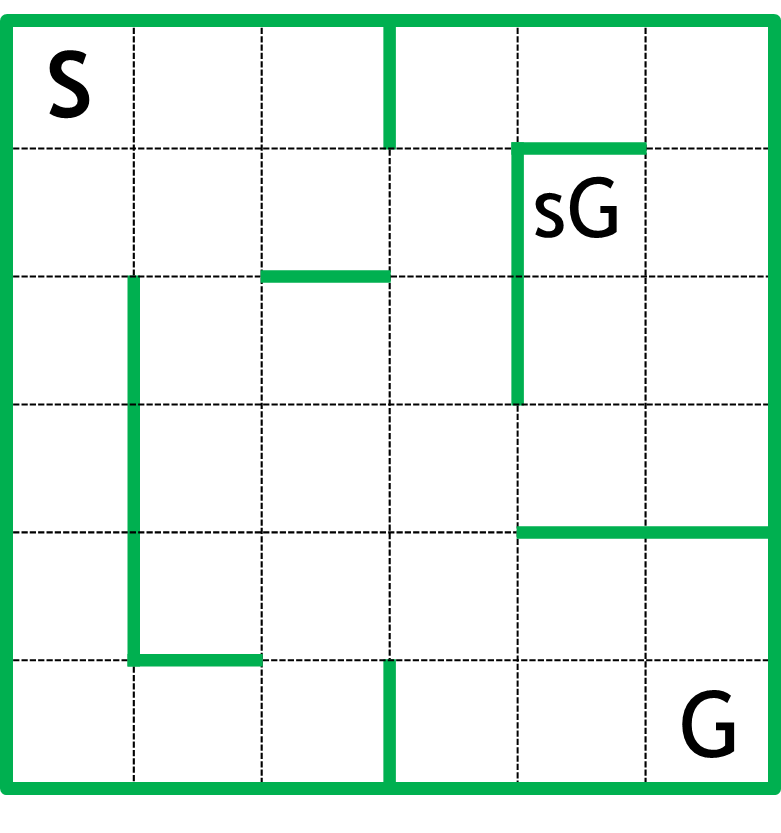 sG:サブゴール
:壁
エージェントはサブゴールを発見できるか？
強化学習によるタスク実行
エージェントはゴールへの最短経路を学習
ゴールで報酬が得られるので，エージェントはゴールの位置と存在を認識可能
サブゴールで報酬が得られないので，エージェントはサブゴールの存在に気づかない
より多くの報酬を得るために，エージェントにはサブゴールを通って欲しい
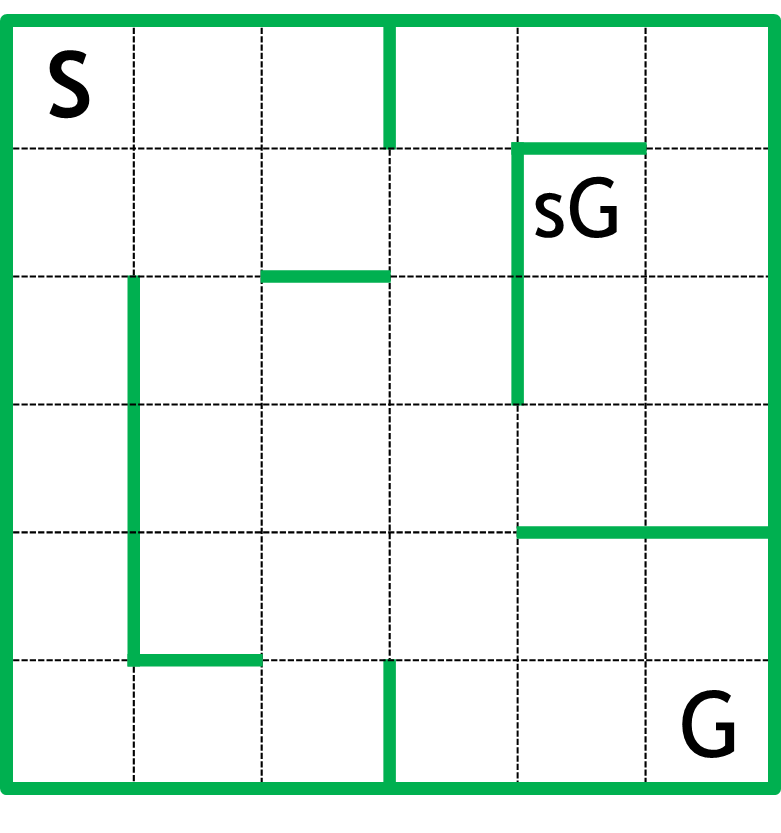 sG:サブゴール
:壁
[Speaker Notes: 報酬大の方に行かなきゃならないのに行かなかった
（質問）サブゴールが最短経路上にあっても、通過しない場合あり
	→行動学習をゴール一歩手前の状態から行うからandサブゴールの場所を認識してないから]
従来研究
従来のサブゴールを扱う研究では，エージェントがサブゴール上にいるときのみ存在を認識
オペレーター等，外部から知らされる
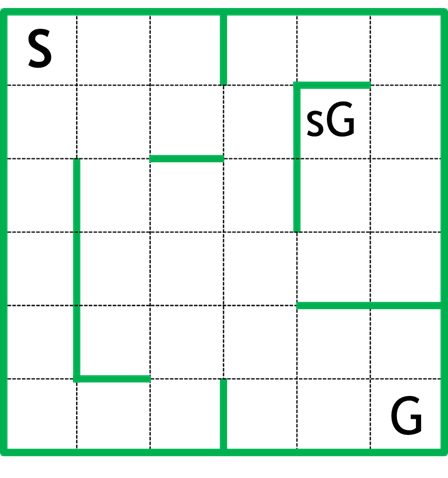 今サブゴールにいるよ！
エージェント
オペレーター
従来研究の問題点
外部がサブゴールの位置や，エージェントの状態を知っている必要がある		 エージェントのみでは，サブゴールの発見は難しい
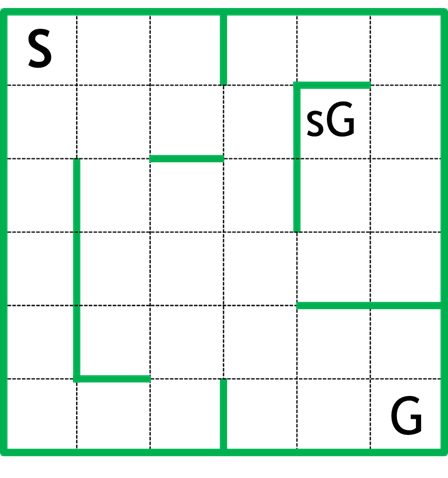 今サブゴールにいるよ！
サブゴールは
　どこだろう・・・
エージェント
オペレーター
[Speaker Notes: 外部→知らせる側]
本研究の目的
サブゴールの位置を知らされなくても，エージェントが自律的にサブゴールを発見
サブゴールを発見後，通過してゴールへ到達する経路を学習
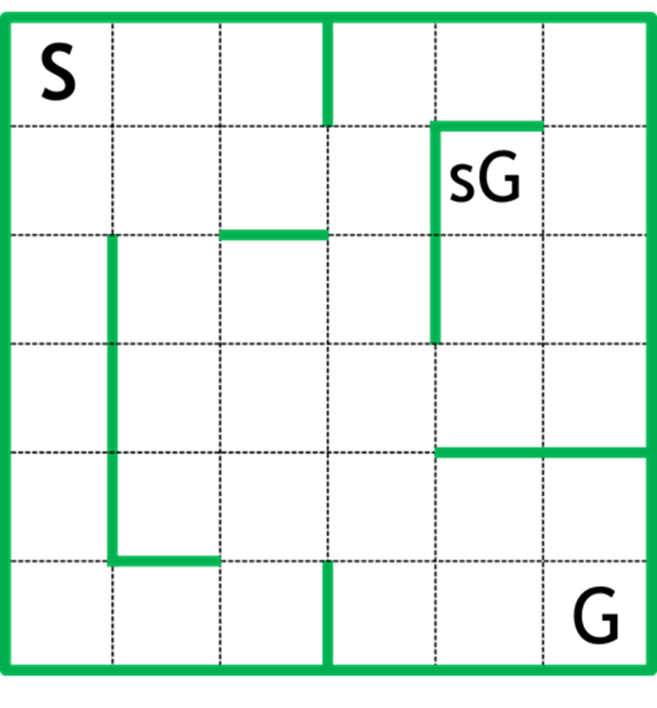 中間発表まで
これまでとこれから
これまでやったこと
強化学習ではサブゴールが発見できないことを検証するプレ実験
これからやること
サブゴールを発見する方法
サブゴールを経由する経路の学習
中間発表以降
[Speaker Notes: さらっと]
プレ実験：目的
強化学習では，サブゴールの発見およびサブゴールを通過する経路の学習ができないことを検証
エージェント
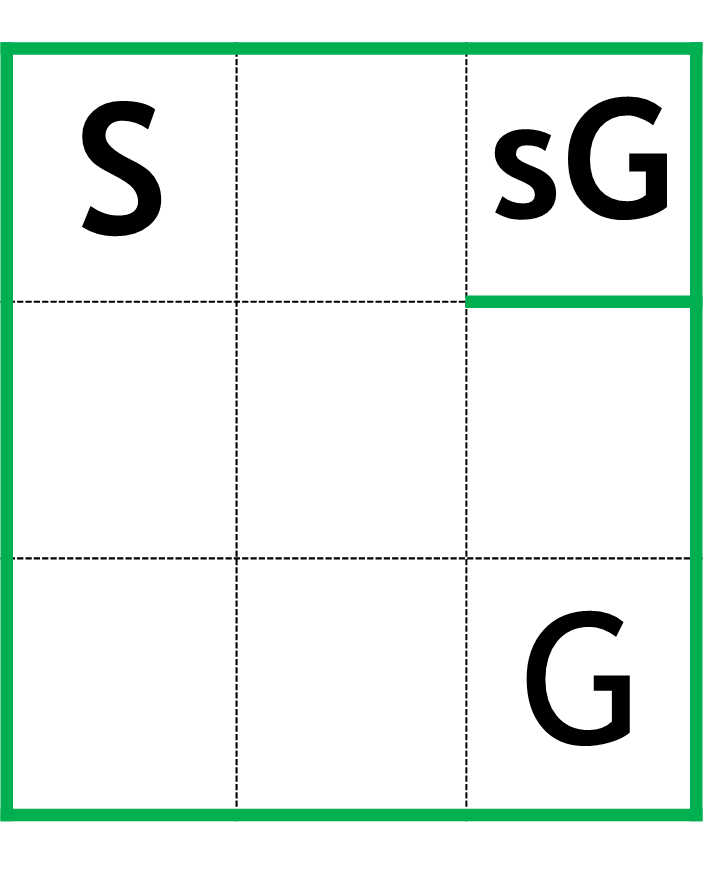 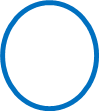 プレ実験：実験環境
シミュレーション実験
3×3のグリッドワールド
スタート，ゴール，サブゴールが存在
図中の緑線は壁を表し，通り抜けられない
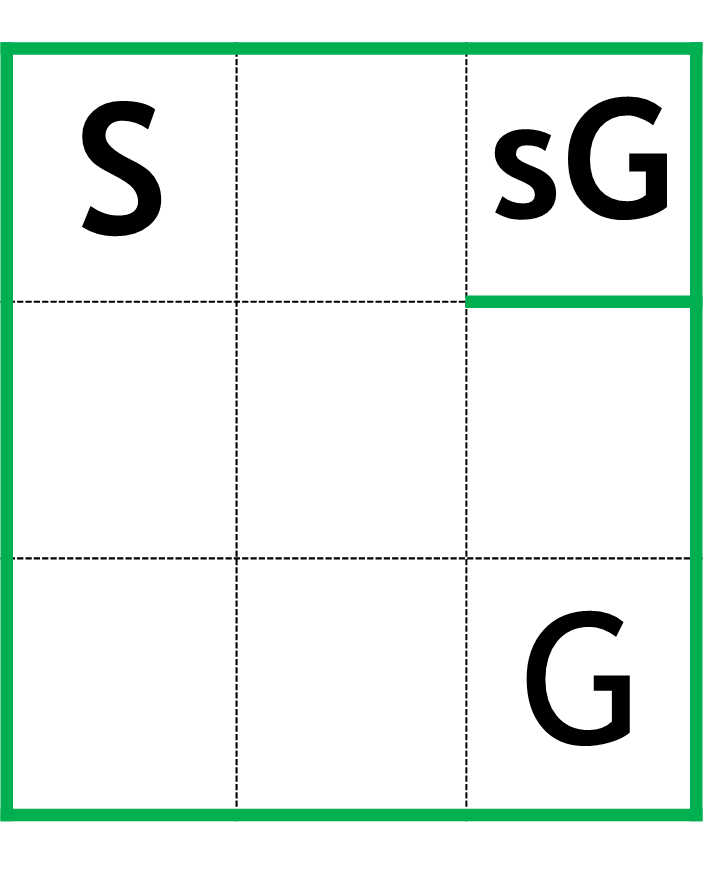 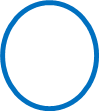 プレ実験：内容
エージェントは強化学習に基づいてゴールまでの経路を探索
エージェントの行動：上下左右いずれかに1マス移動
エージェント
プレ実験：パラメータ等
プレ実験：結果
エージェントが試行毎にゴール時に得た報酬量を示す
エージェントはほとんどサブゴールを通過していない
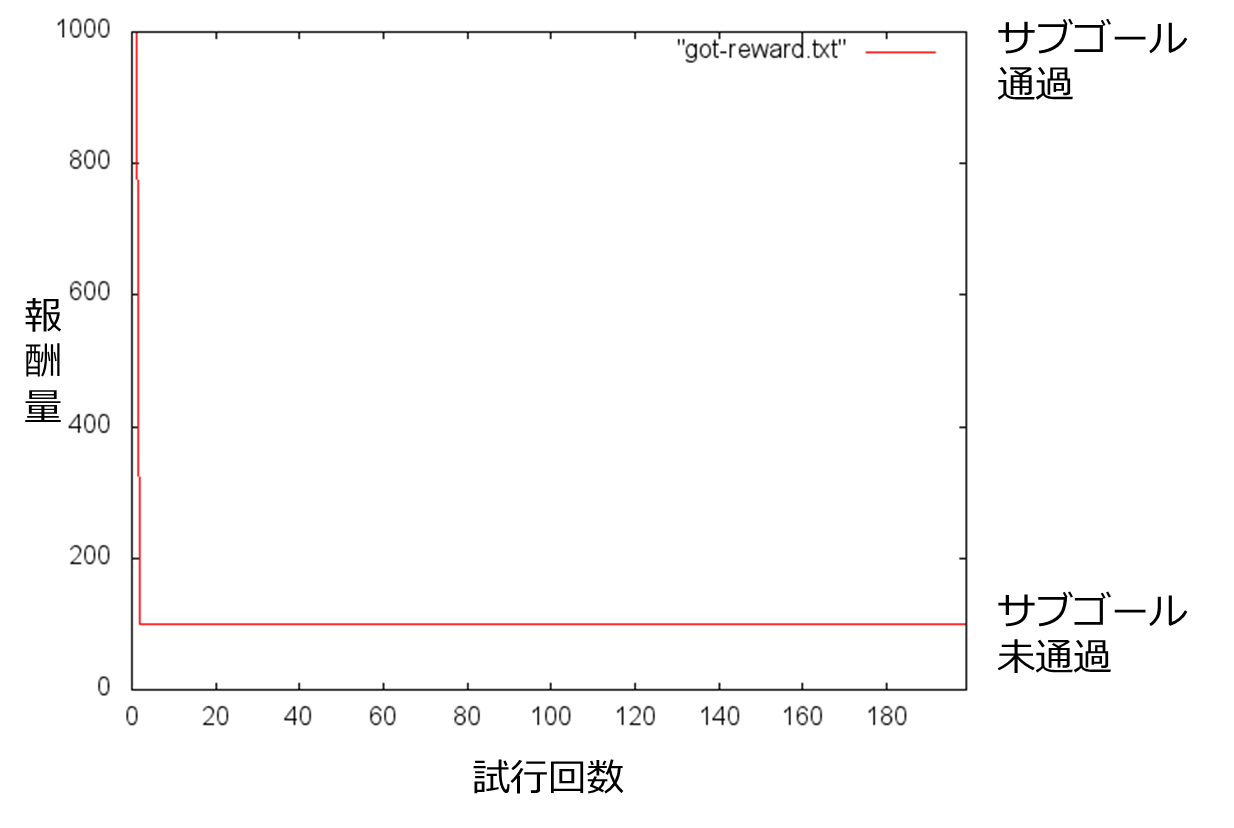 プレ実験：結果
エージェントの試行毎の行動数を示す
エージェントは最短経路を学習
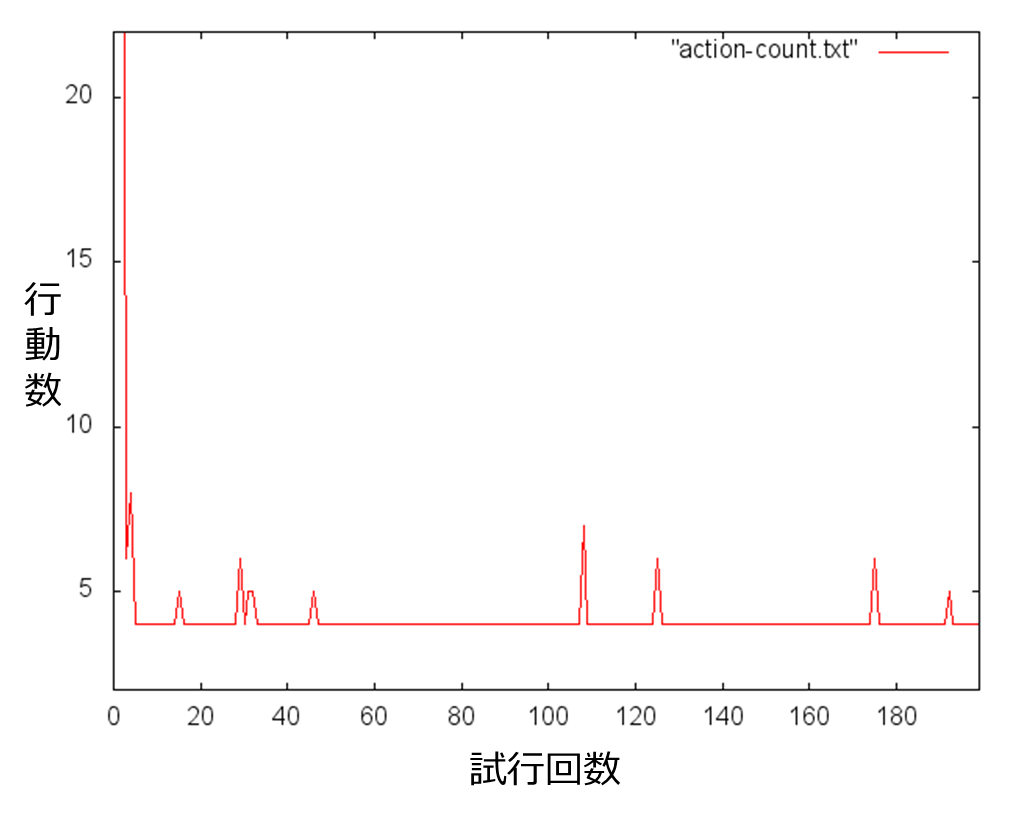 プレ実験：考察
エージェントはサブゴールを通過する経路を学習できなかった


報酬が得られるのはゴールに到達した時のみエージェントは報酬を得ることでゴールを認識
サブゴールでは報酬がもらえないので，サブゴールとその他のマスとの区別ができない
中間発表以降
エージェントがサブゴールを発見し，通過する経路を学習するアルゴリズムの開発
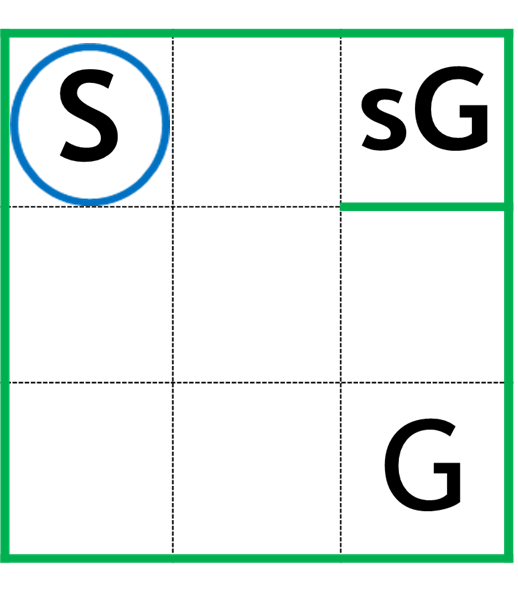 中間発表以降
どのように実現するか
報酬量が大きい時と小さい時の経路の違いから，報酬の違いに関わる経路を推測
報酬量が大きい時にのみ通った場所の中からサブゴールを発見
サブゴールへ向かう行動を学習(サブゴールの発見)
サブゴールからゴールへ向かう行動を学習(経路の学習)
[Speaker Notes: サブゴールを発見した時点で、サブゴールへ向かう行動を学習する方向に切り替え]
現在の進行状況
サブゴールの発見方法を考案
現在の試行と一つ前の試行を比べ，経路の違いと報酬量の違いを調べた
比較対象が2試行のみで，情報が少ない→より多くの試行について調べる必要あり
サブゴールへ向かう行動およびサブゴールからゴールへ向かう行動の学習方法はまだ考え中
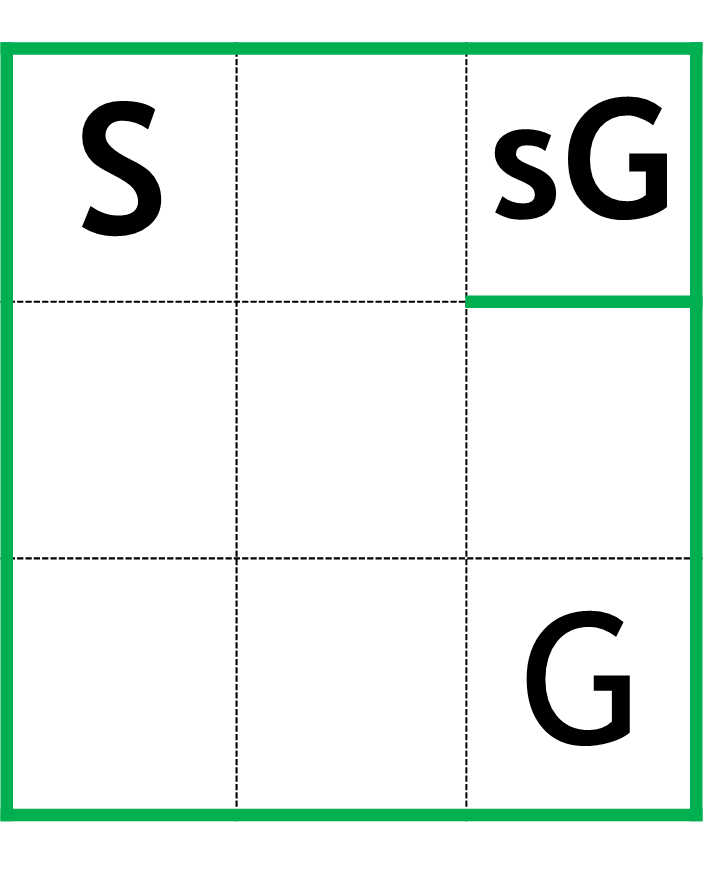 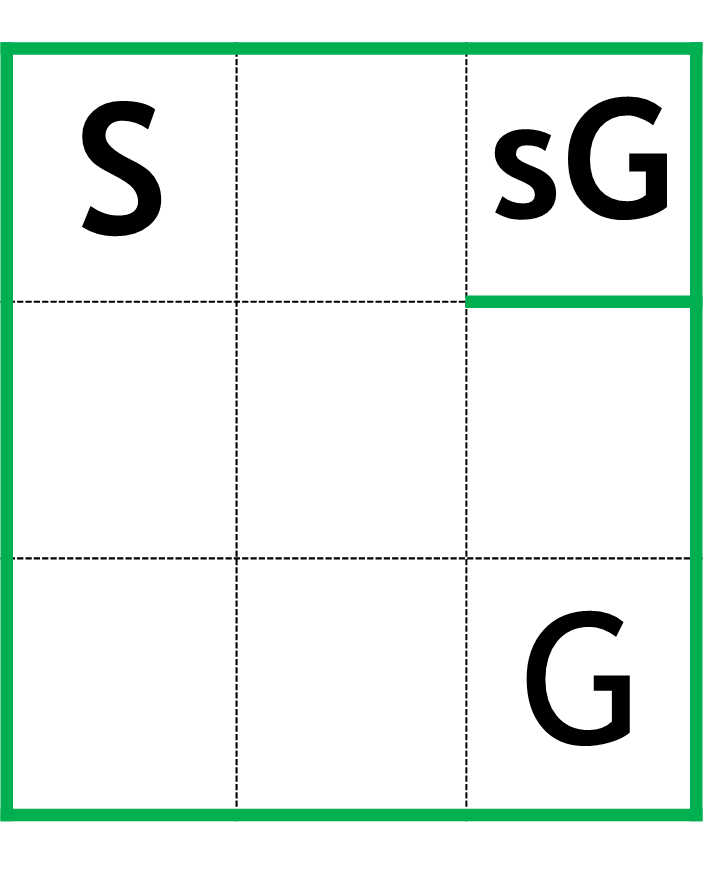 今後の予定
ご静聴ありがとうございます
ゴールとサブゴール
ゴール→エージェントが到達すると報酬を得られる状態
サブゴール→到達しても報酬は得られないが，通過するとゴールで  	  得られる報酬が多くなる
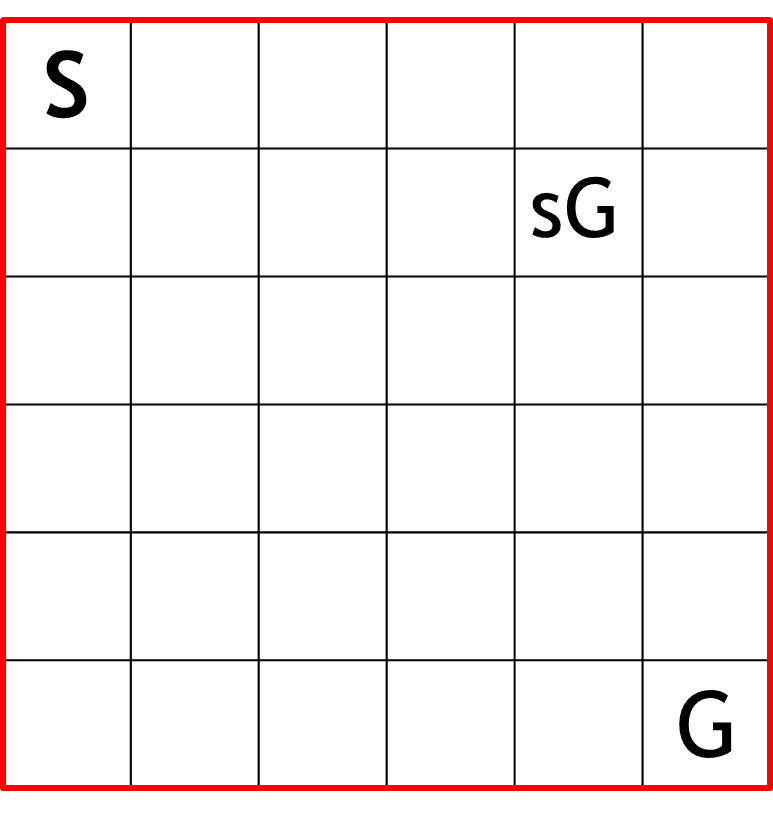 sG:サブゴール
報酬
　青色のルートを通った時
　報酬が多くなる
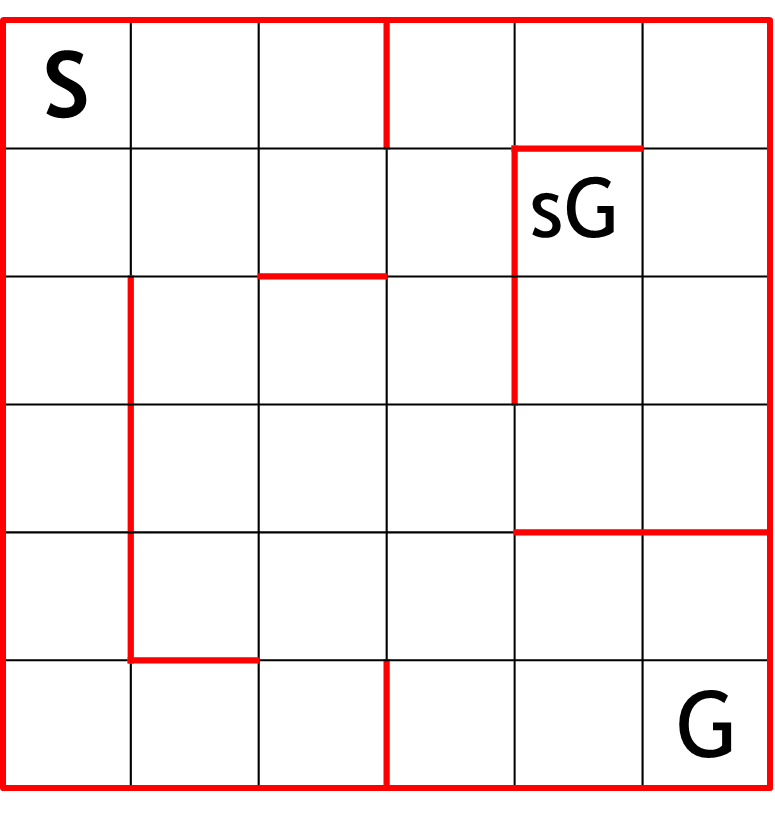 問題解決のアプローチ
サブゴールを通過した時としていないときの報酬の違いに注目
報酬大
サブゴール
ゴール
スタート
報酬小
本研究の目的
外部がエージェントの状態やサブゴールの位置がわからなくても，エージェントが自律的にサブゴールを発見
サブゴールを発見後，通過してゴールへ到達する経路を学習
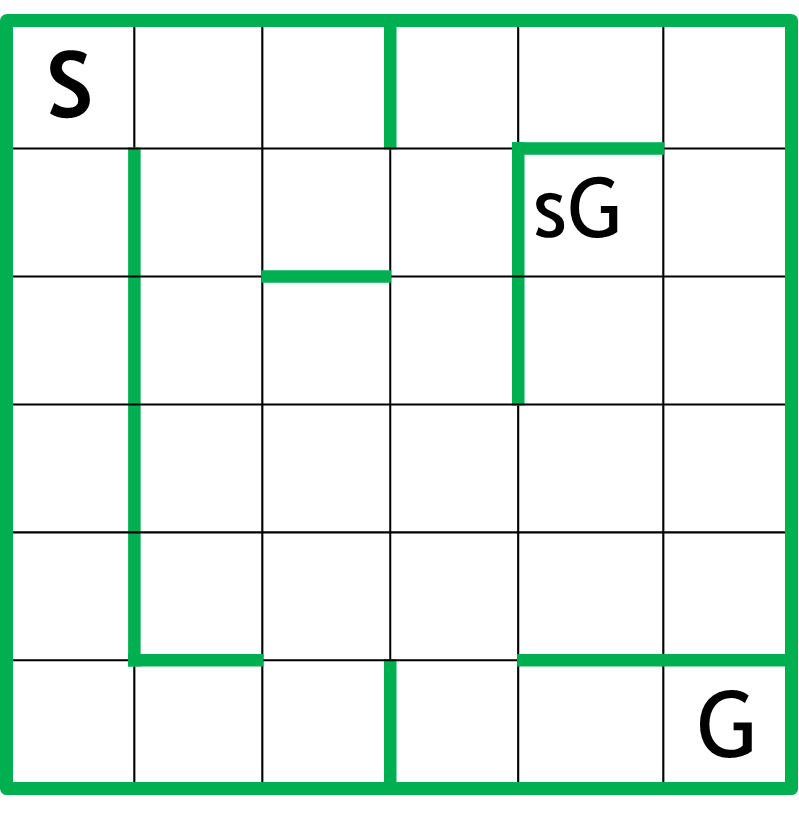 報酬大
報酬小
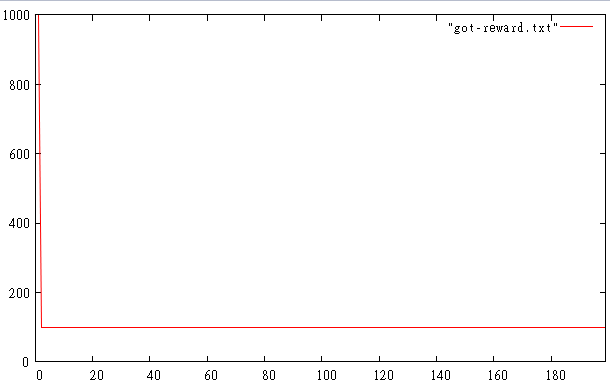 報酬量
試行回数